老师您幸苦了
9月10日教师节PPT模板
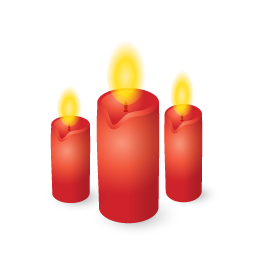 9月10日教师节PPT模板
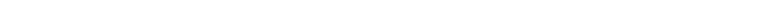 9月10日教师节PPT模板
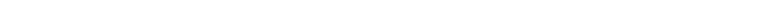 9月10日教师节PPT模板
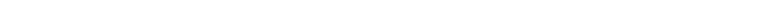 9月10日教师节PPT模板
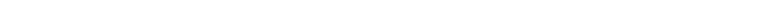 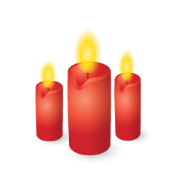 9月10日教师节PPT模板
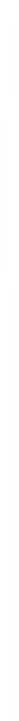 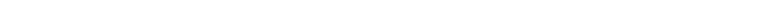 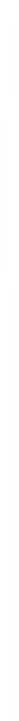 1985年，第六届全国人大常委会第九次会议通过了国务院关于建立教师节的议案，确定1985年9月10日为中国第一个教师节。
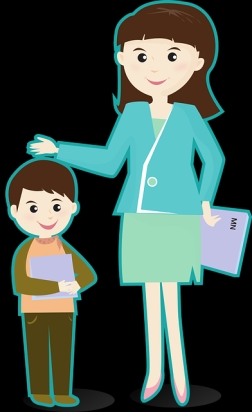 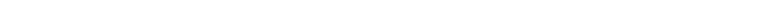